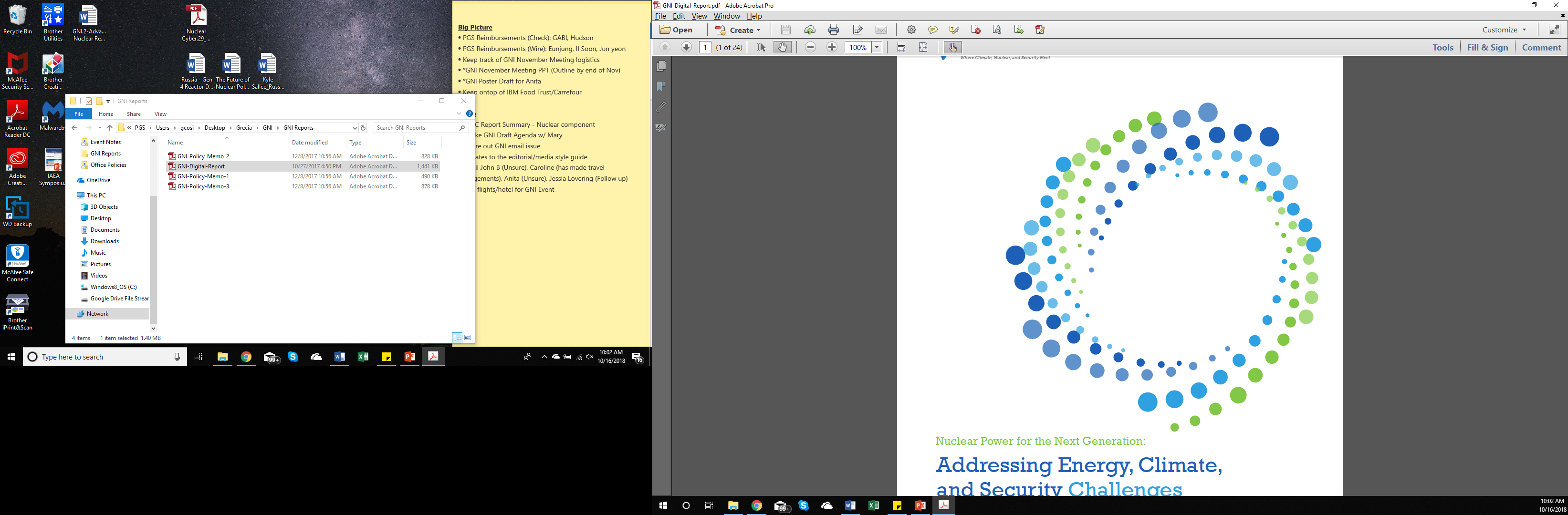 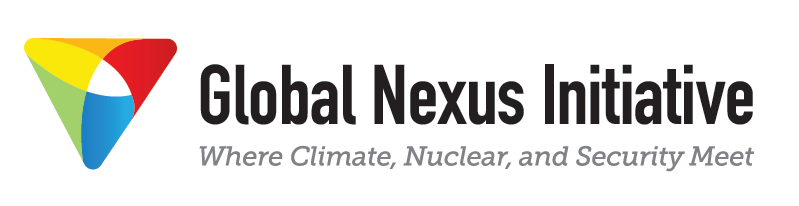 Workshop 2 – GNI Geopolitics & Global Competition
November 15, 2018
Ken Luongo
New Global Security Paradigm
The international security landscape has shifted  focus from fighting terrorism to addressing the great power rivalry and competition between the U.S., China and Russia.
These global powers are strategically competing to increase their global political, economic, military, and diplomatic influence.
New U.S. National Security Strategy and National Defense Strategy: 
Upgrade political, economic and diplomatic instruments.
Promote research, technology, and innovation.
Embrace energy dominance.
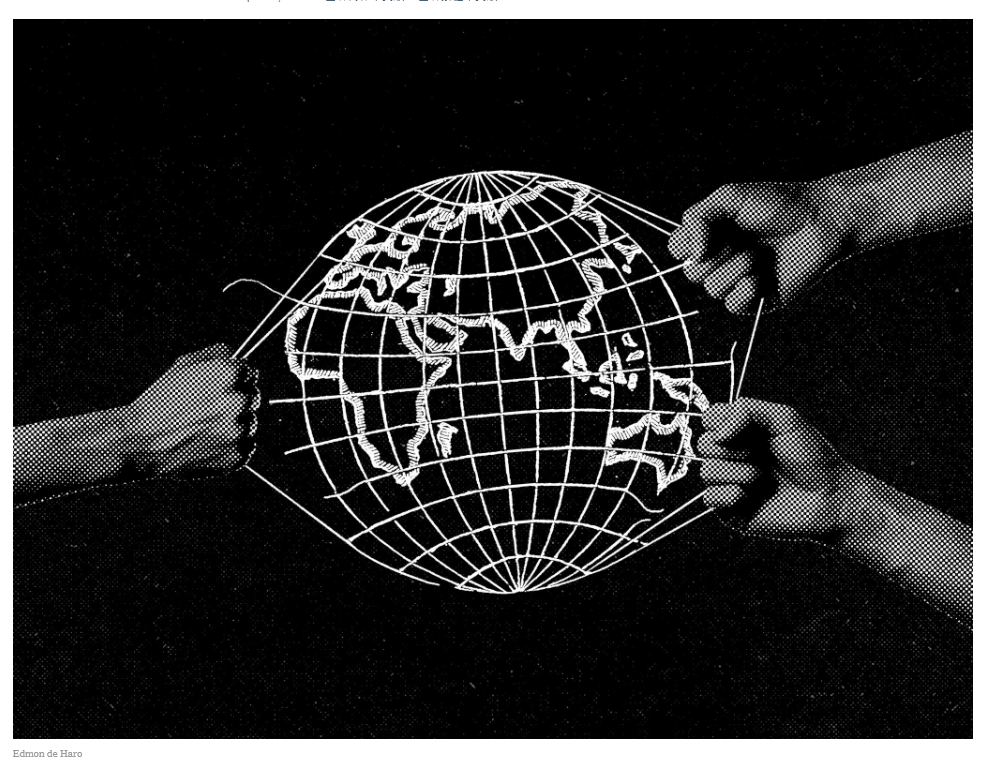 Photo Credit: Edmon de Haro
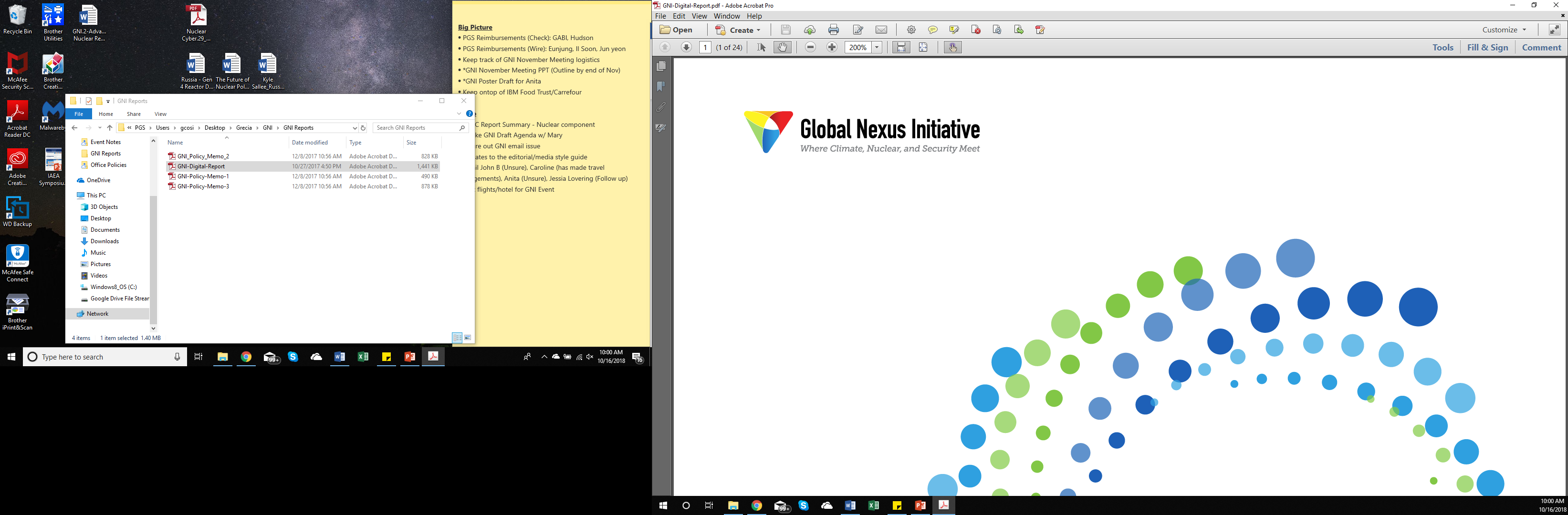 [Speaker Notes: National Security Strategy of the USA, December 2017, https://www.whitehouse.gov/wp-content/uploads/2017/12/NSS-Final-12-18-2017-0905-2.pdf
2018 National Defense Strategy of the US, January 2018, https://www.defense.gov/Portals/1/Documents/pubs/2018-National-Defense-Strategy-Summary.pdf]
Nuclear Power: Instrument of Geopolitical Influence
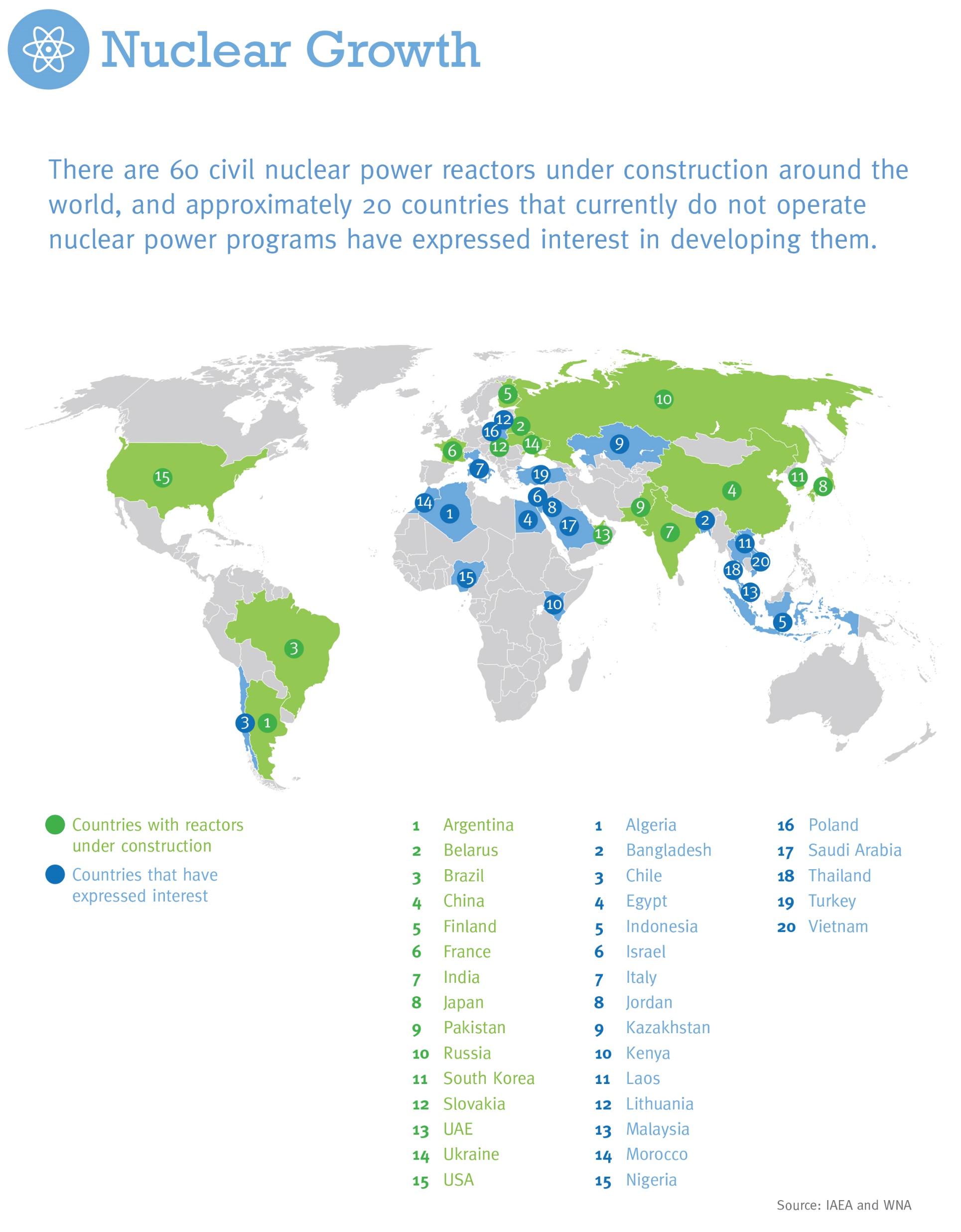 Countries With Reactors Under Construction VS Those Who Have Expressed Interest
Nuclear power has a significant national and international security value, not limited to energy or cost analyses.
Deep cooperative relationships between nuclear suppliers and recipient nations are developed in the course of building and operating a nuclear plant and through the transfer of technology, which can last for about 100 years.
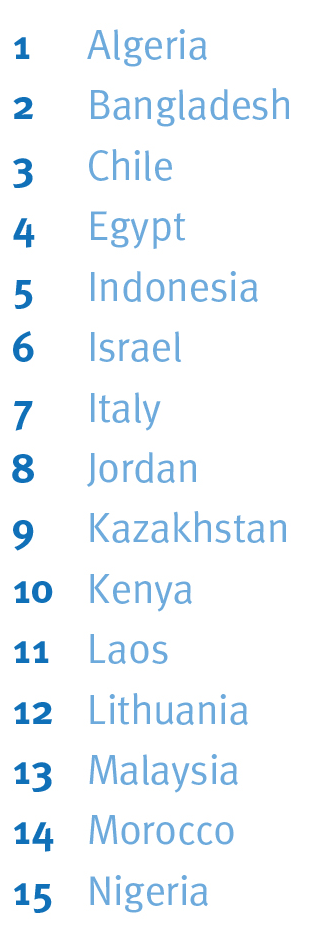 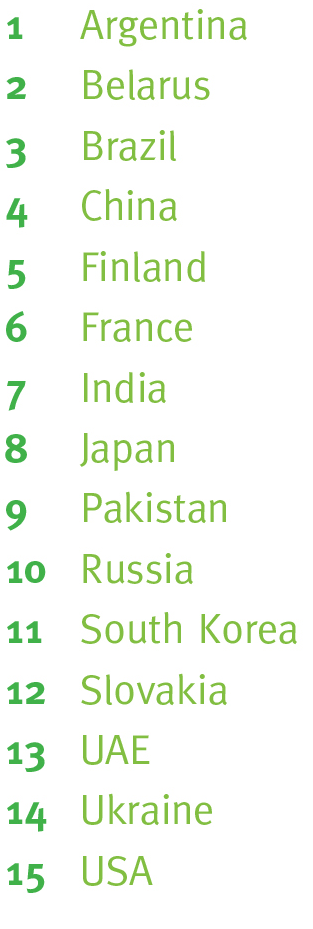 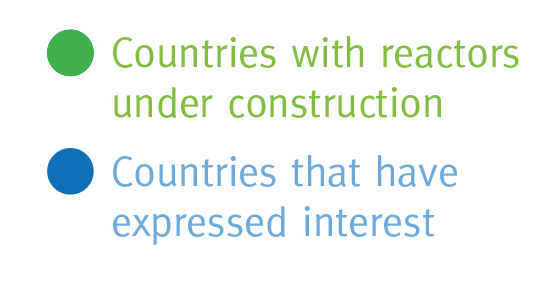 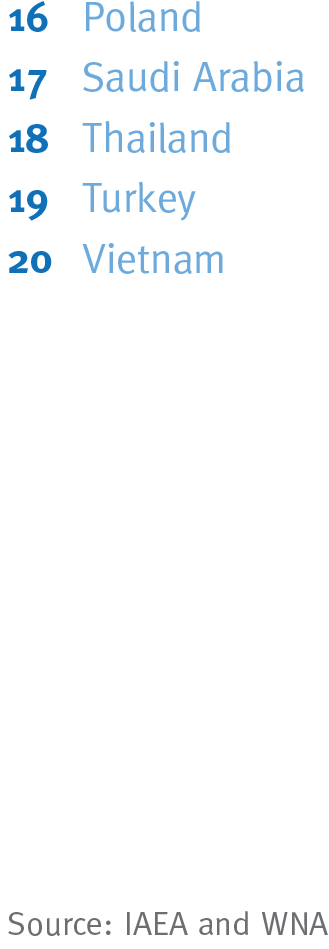 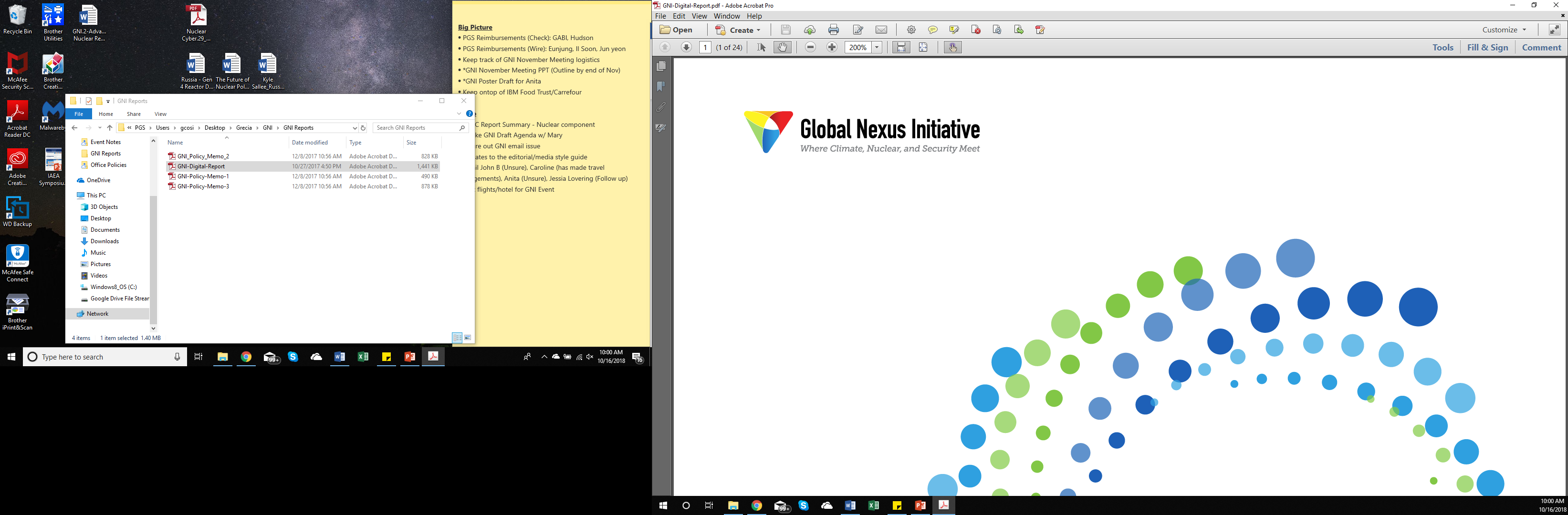 Supplying the Next Wave of Nuclear Power
Traditional nuclear suppliers, including the U.S. and its allies, have primarily written the current safety and non-proliferation rules. They are in the process of losing ground on nuclear commerce to Russia and soon China.

These aggressive nuclear commercial ambitions are state-backed and integrated into countries strategic and geopolitical objectives.
Non-Legacy Nuclear Suppliers
Traditional Nuclear Suppliers
Nuclear Hegemony
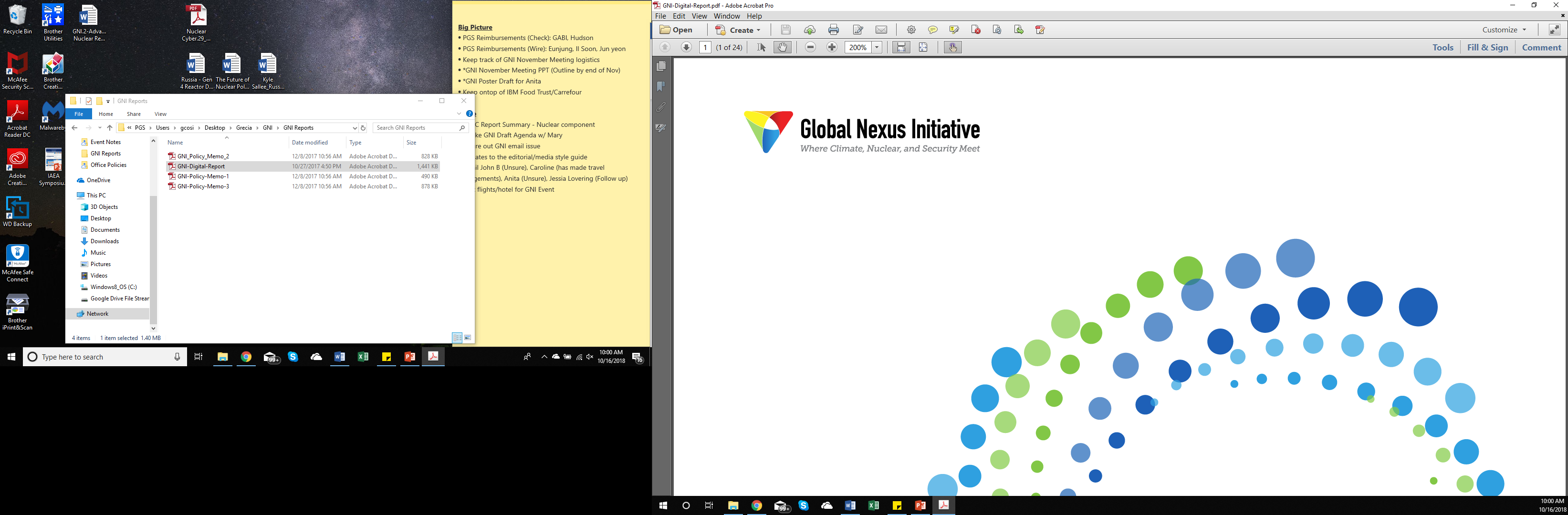 [Speaker Notes: (Big Geopolitical Question that needs to be discussed) Who is going to supply the next wave of nuclear power – LWRs and advanced reactors - and how committed are they to ensuring the highest levels of governance – safety, security and nonproliferation?]
Evolving Nuclear Suppliers
Traditional nuclear suppliers, the U.S. and its allies, are now losing ground on the nuclear commerce market, focusing more on preserving existing plants and preparing for decommissioning, while Russia and China are moving ahead, trying to dominate the market.
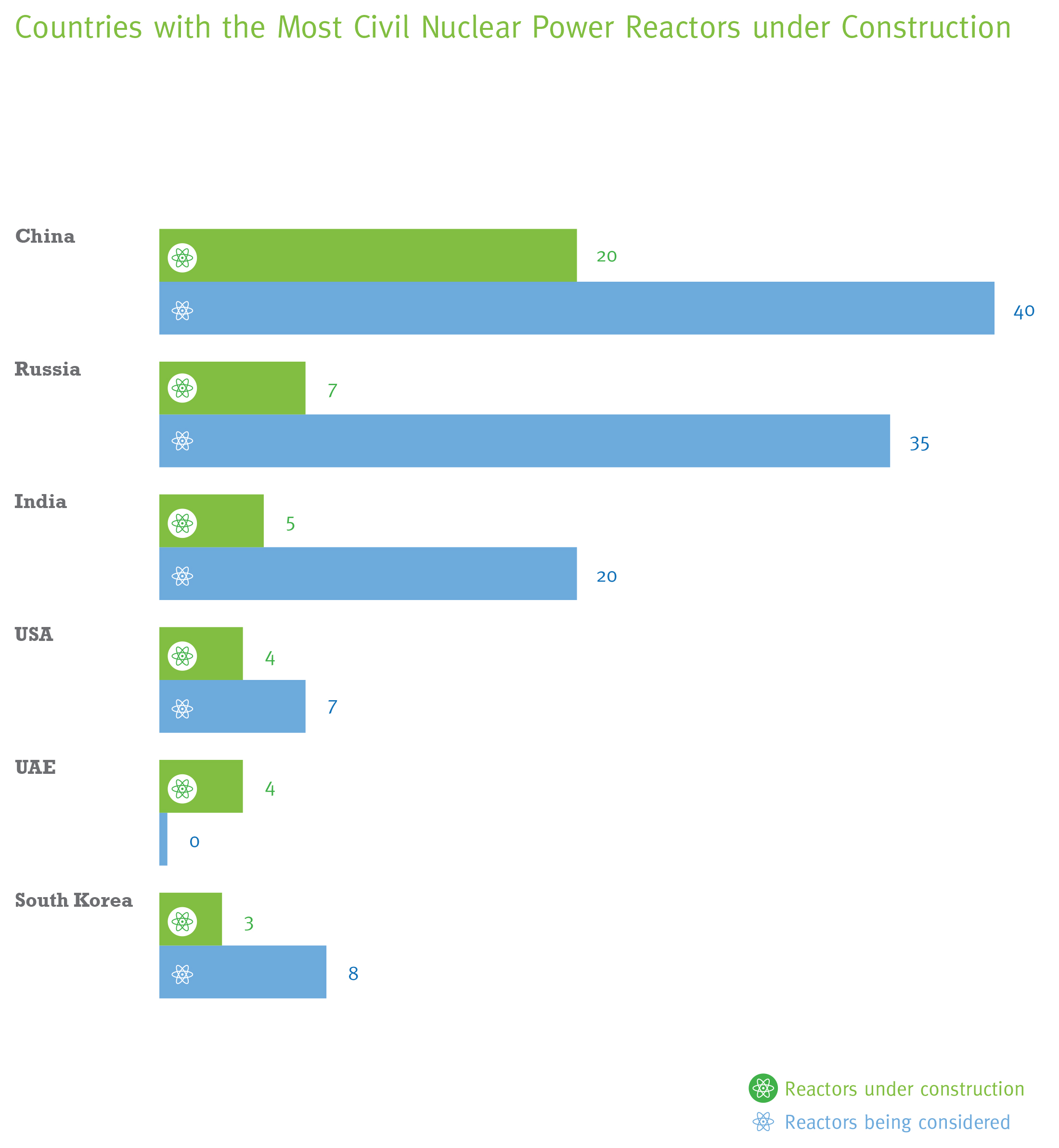 Countries with the Most Civil Nuclear Power Reactors under Construction
China and Russia are increasing their nuclear energy exports by offering new arrangements with the goal of increasing their international influence.
By 2026, China is projected to overtake the U.S. as the world’s top nuclear power generator – making it the largest operator and market in the world, raising major concerns about the future international relations, electric power dependency, nuclear governance and global economics.
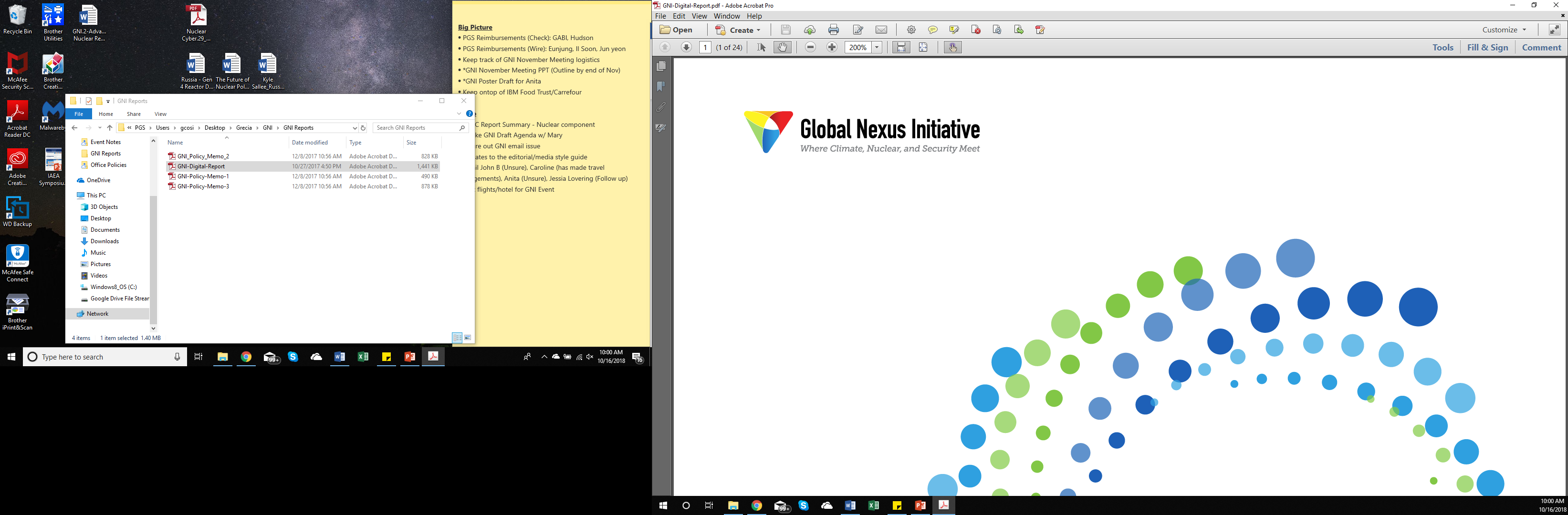 [Speaker Notes: Russia and China have authoritarian governments, serious corruption problems, and a poor record of being responsible global leaders that could undermine the influence of the nations that historically have been most active in building and improving the global nuclear governance system.]
Russia
Where Russia is Expanding It’s Nuclear Geopolitical Interests
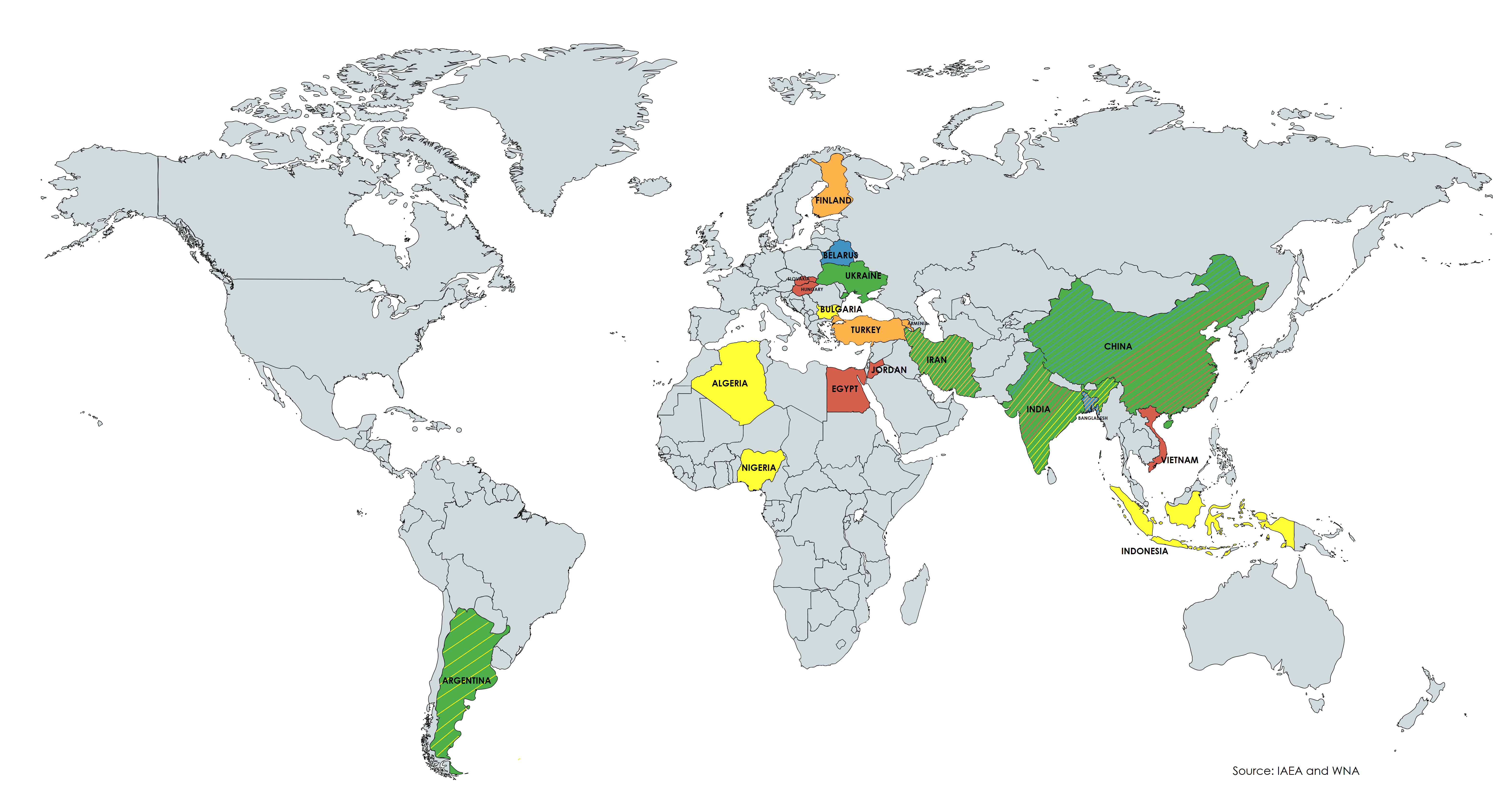 Aggressively marketing its nuclear technology abroad
Attractive package offers:  Build-Own-Operate-Transfer – to newcomer customers. 
Rosatom has established a global presence in 44 countries, building nuclear plants in ½ dozen.
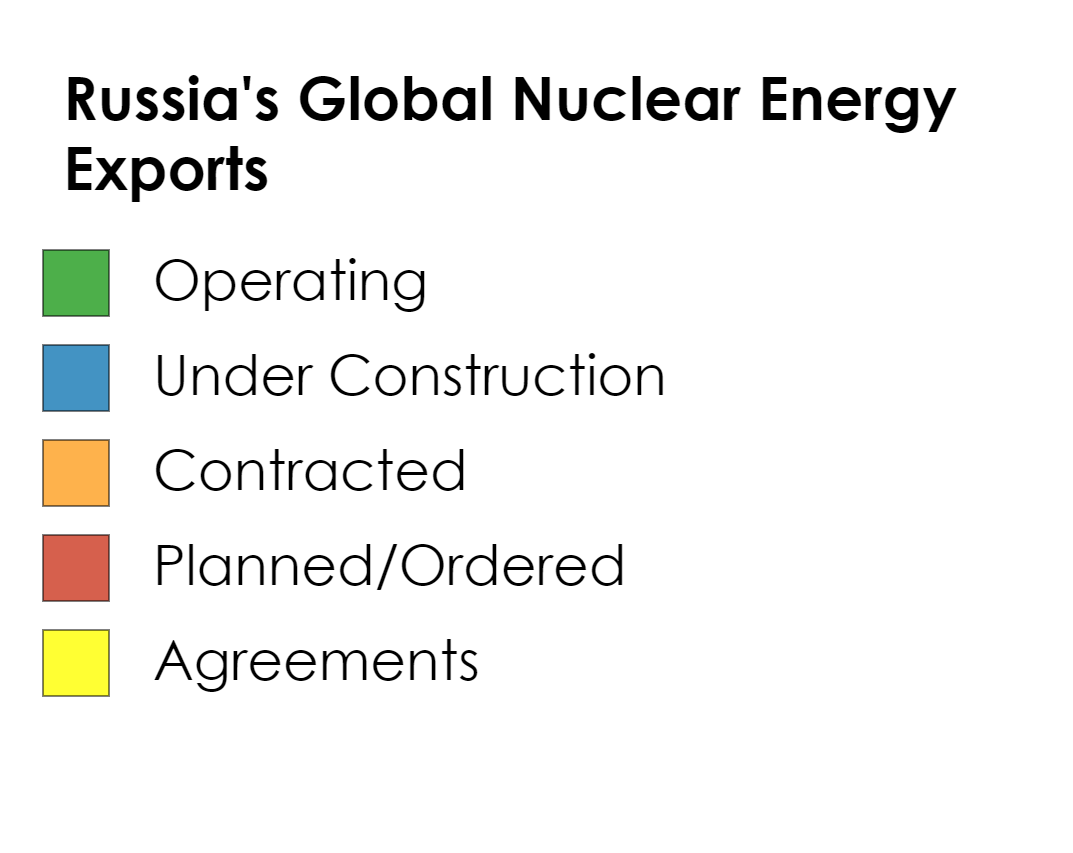 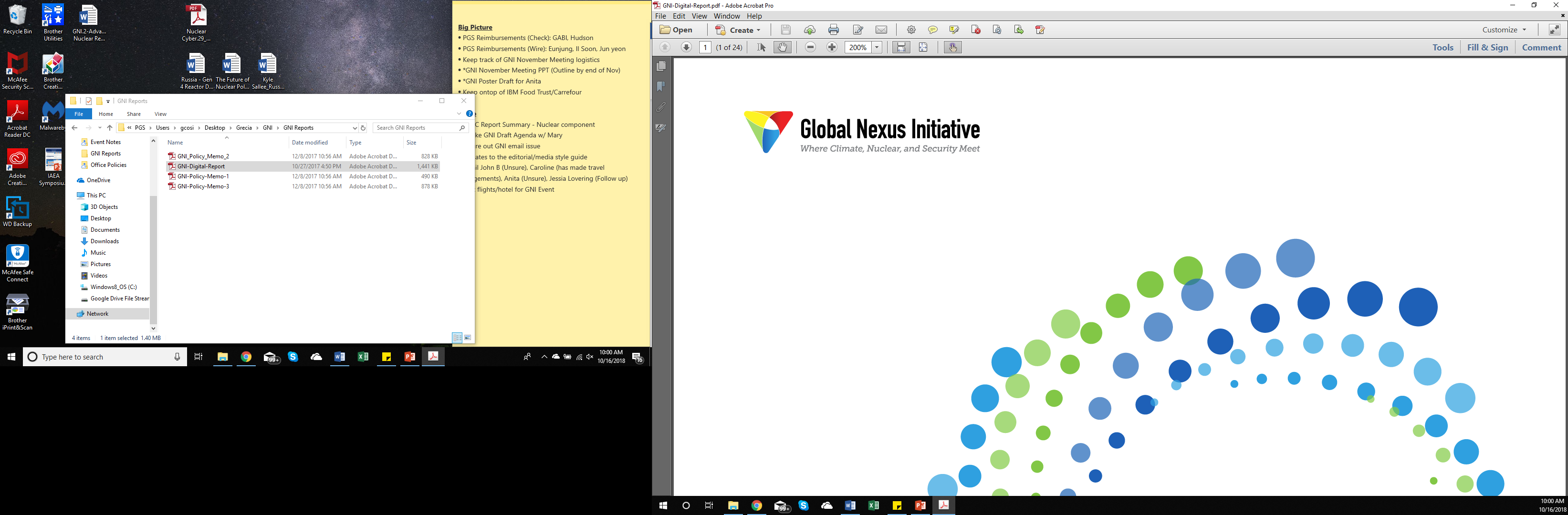 [Speaker Notes: Russia operates 8 nuclear plants, has 5 currently under construction, 10 contracts, 17 planned/ordered, and up to 24 nuclear energy proposals/agreements.]
Optimized Floating Power Unit
Developments of Fast Neutron Spectrum Reactors:
Equipped with two RITM-200M SMRs (70 MW). These are modified Russian naval propulsion PWRs (KLT-40C). Fuel loading completed Oct. 2018.
Russian Gen. IV Developments
Floating NPPs :
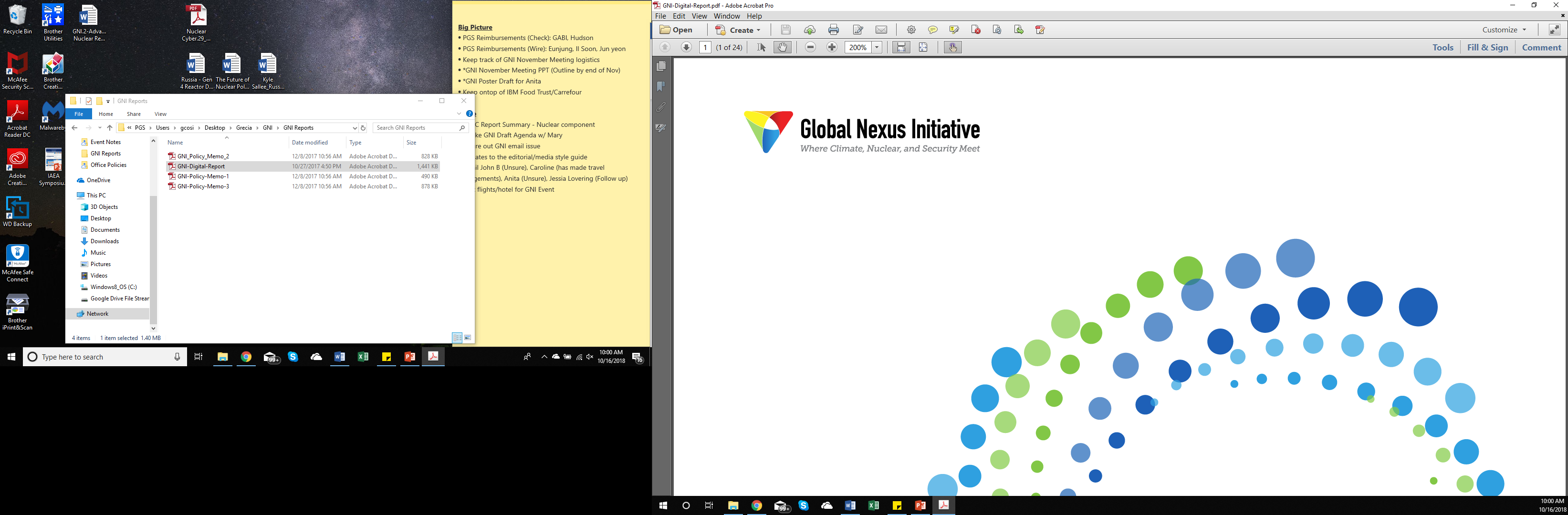 China
“Made in China 2025” aims to dominate advanced tech – robotics, AI, aviation, new energy - eroding the advantage now held by Western industrialized economies.
Where China is Expanding It’s Nuclear Geopolitical Interests
China’s Nuclear Energy Investments – 
Will be the largest nuclear fleet operator by mid-century.
$250 M in Pakistan in 2011 and $6.5 B in 2014.
$3.2 B primarily in the U.K. in 2015.
South America and Africa planned.
“One Belt, One Road” designed as a geopolitical initiative to dominate Eurasia’s economic and trade areas and compete against the U.S. and allies - more than 65 countries have joined the initiative.
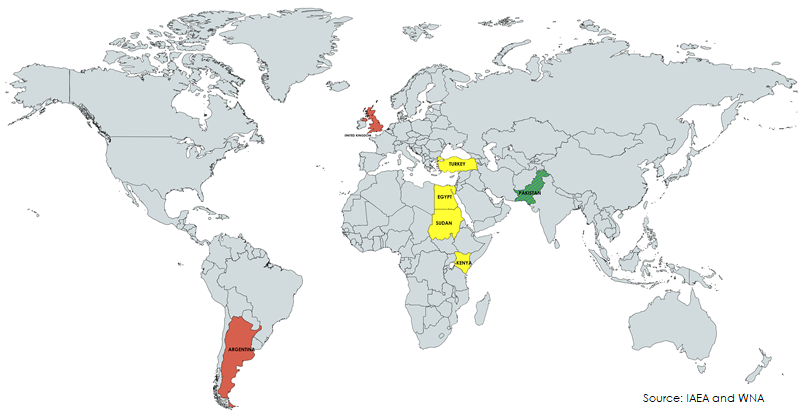 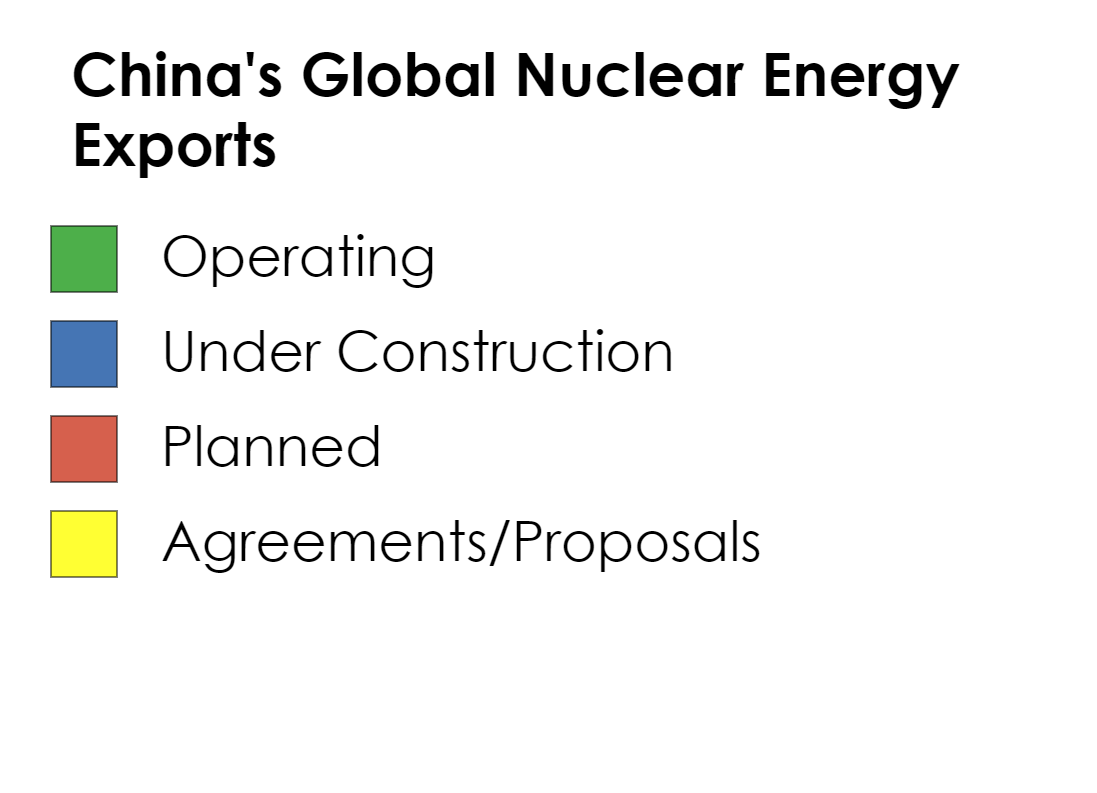 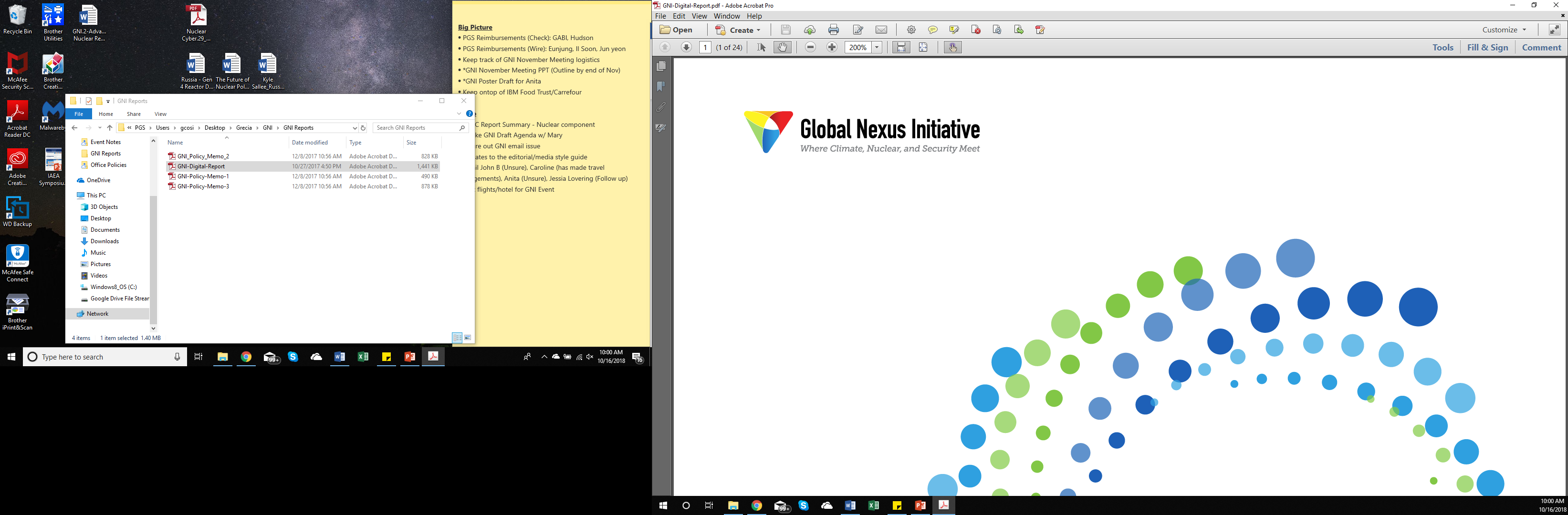 [Speaker Notes: World Energy Outlook, Nov 14, 2017, https://www.iea.org/weo2017/
BP Energy Outlook, 2017, https://www.bp.com/content/dam/bp/pdf/energy-economics/energy-outlook-2017/bp-energy-outlook-2017.pdf
How “Made in China 2025” Frames Trump’s Trade Threats: QuickTake, May 3, 2018, https://www.washingtonpost.com/business/how-made-in-china-2025-frames-trumps-trade-threats-quicktake/2018/05/03/6f15c41c-4e94-11e8-85c1-9326c4511033_story.html?utm_term=.df6de805da7e
China’s Technology Ambitions Could Upset the Global Trade Order, November 7, 2017, https://www.nytimes.com/2017/11/07/business/made-in-china-technology-trade.html 
“Made in China 2025” is a blueprint from Germany’s “Industry 4.0”]
Chinese Gen. IV Developments
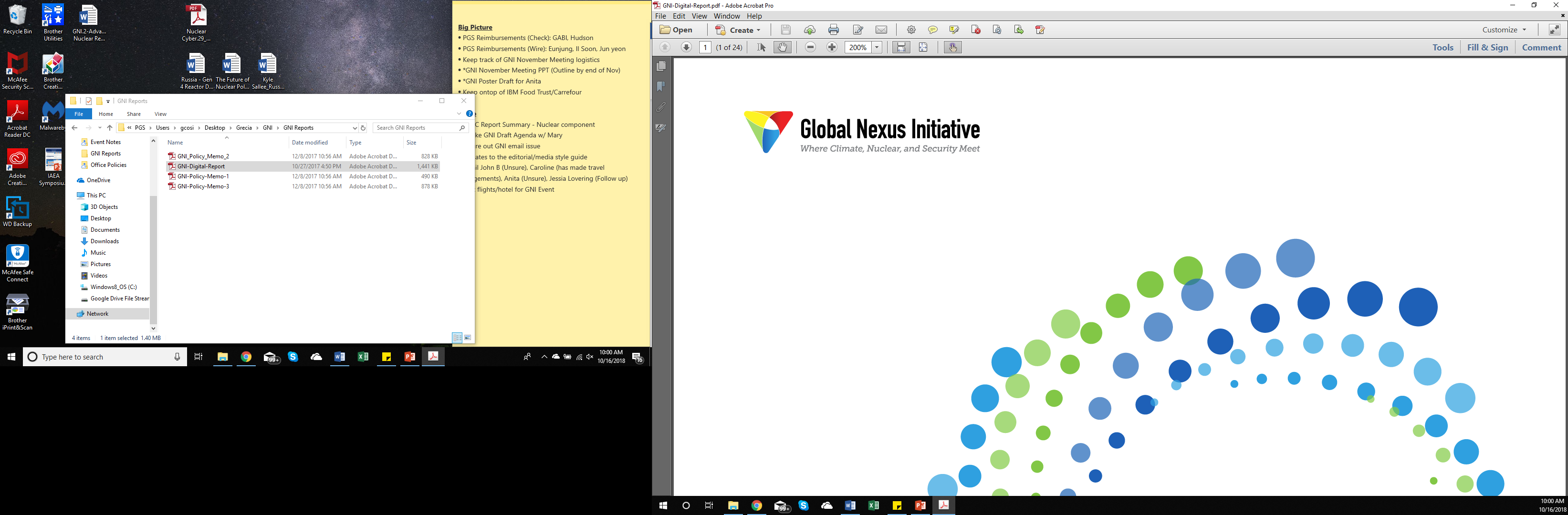 Example of the Challenge –Poland
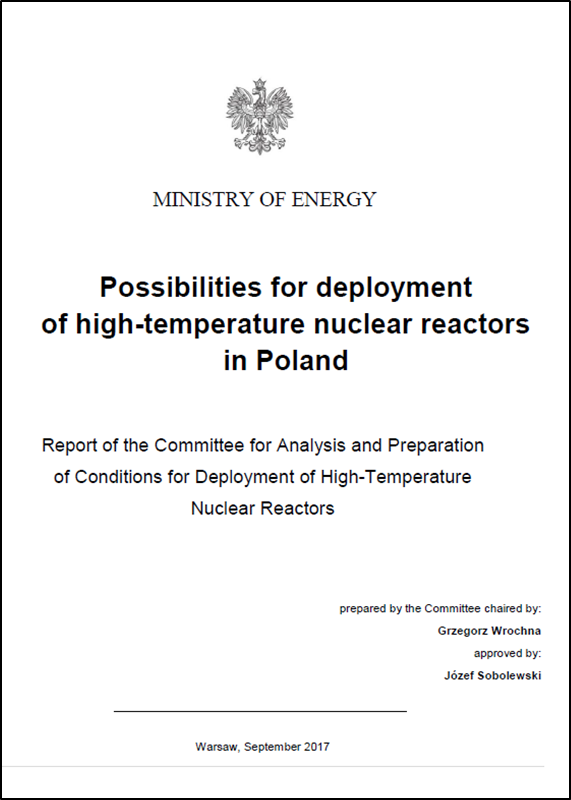 Polish Ministry of Energy released a Report in 2017 demonstrating domestic energy and economic advantages of pebble bed reactor deployment.
“The most advanced country in the implementation of HTGR technology is China”
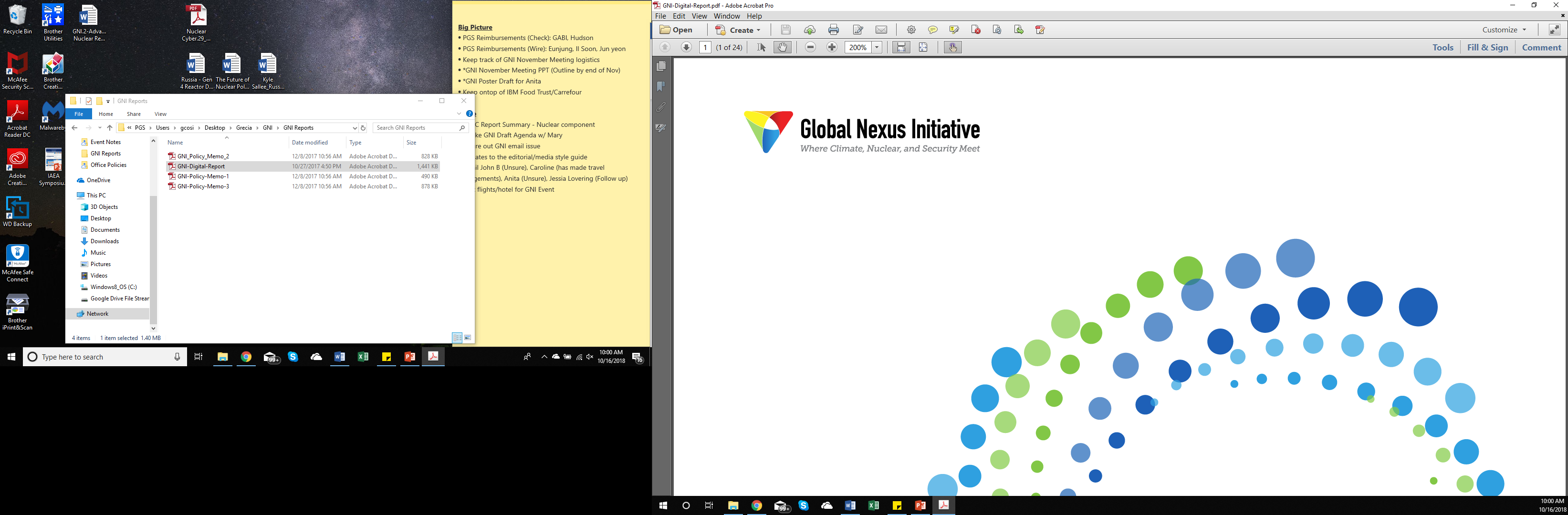 Avoiding a Race to the Bottom
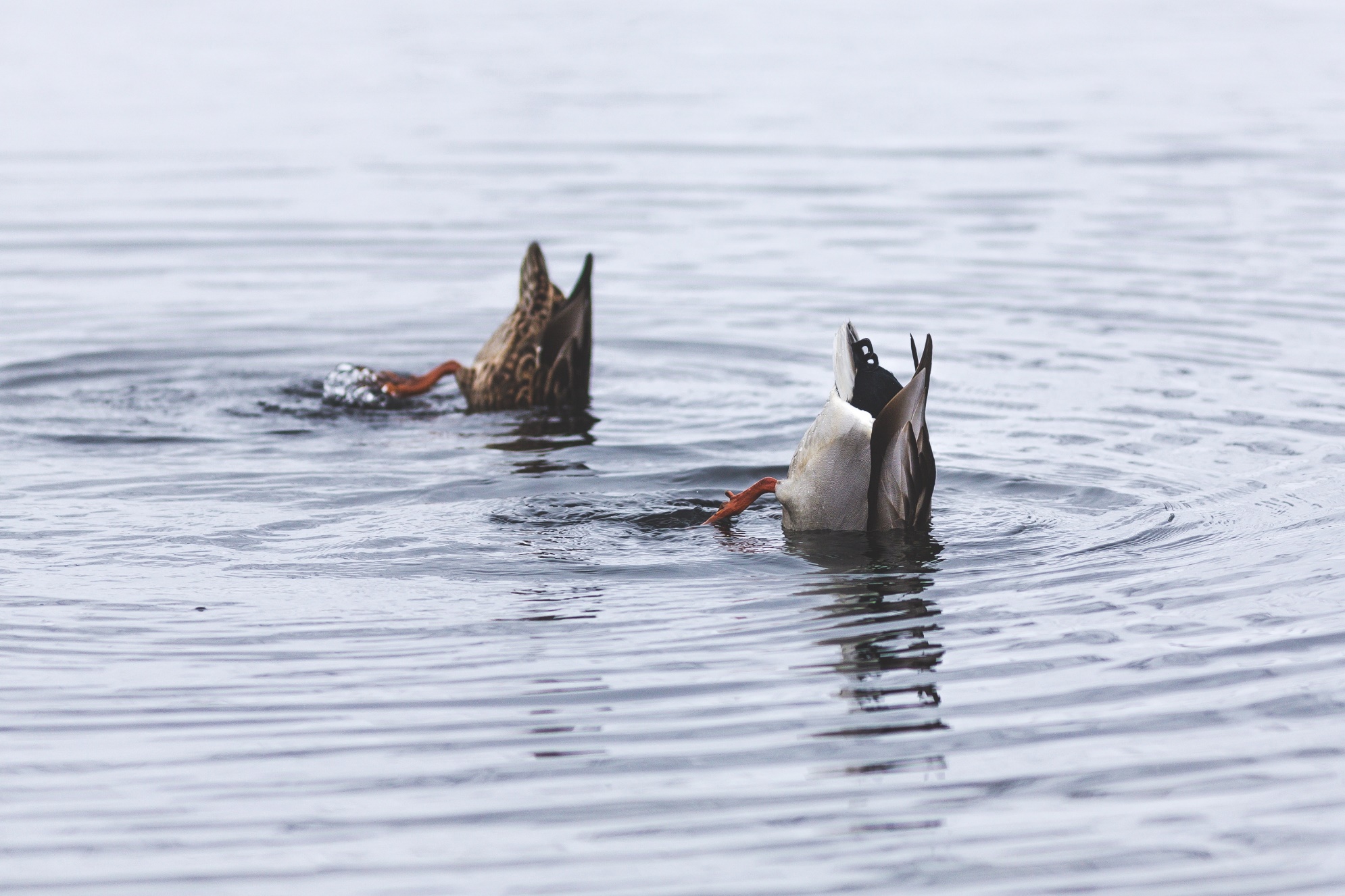 As the nuclear landscape evolves, it is critical to prevent international governance norms and standards from being eroded by countries in pursuit of sales and market share. 
Governments, international institutions, the nuclear industry, and civil society need to work together and form strong partnerships to continue supporting innovative, effective, credible, and rapid governance responses to new, evolving, technological and geopolitical challenges.
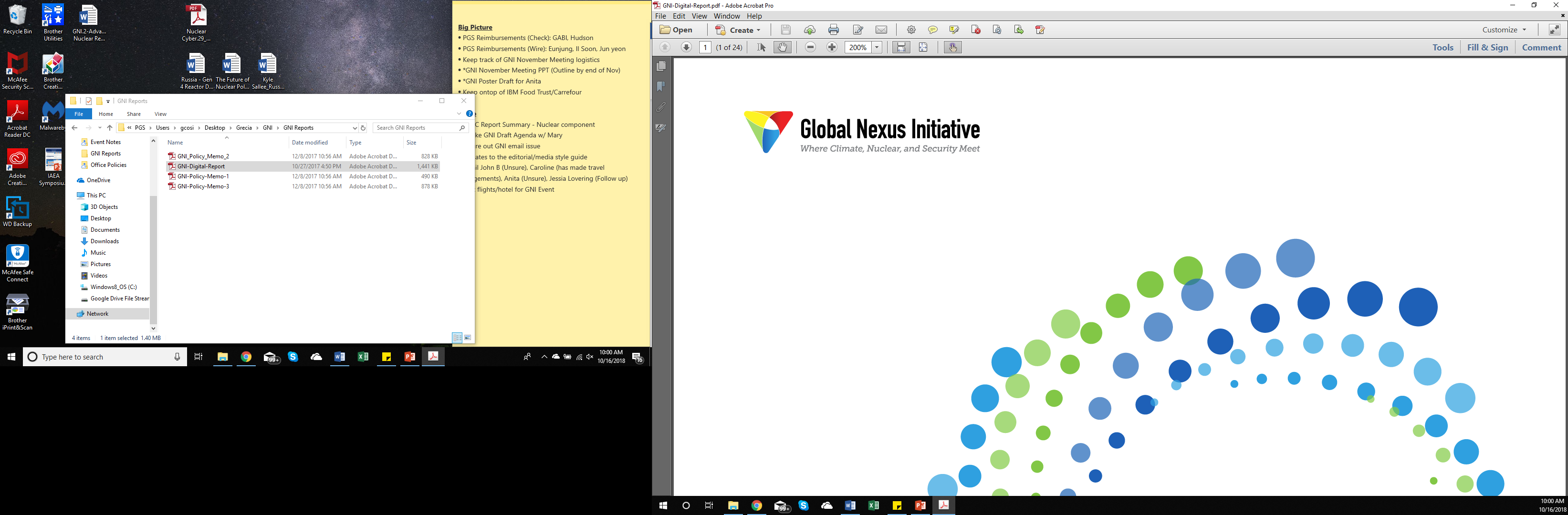 [Speaker Notes: Photo credit: Lukas Budimaier]
Inexperienced Nuclear NewcomersA Growing Challenge
Civil nuclear expansion is focused in tense and stability challenged regions -  NE Asia, Middle East and Africa, which are and will continue to experience large energy demand increases. 
Educational, regulatory, and training systems are in need of significant strengthening. 
The Collective necessity is to ensure that nuclear newcomers are prepared to safely and securely operate their nuclear infrastructure.
Countries Pursuing Nuclear Reactor Technology
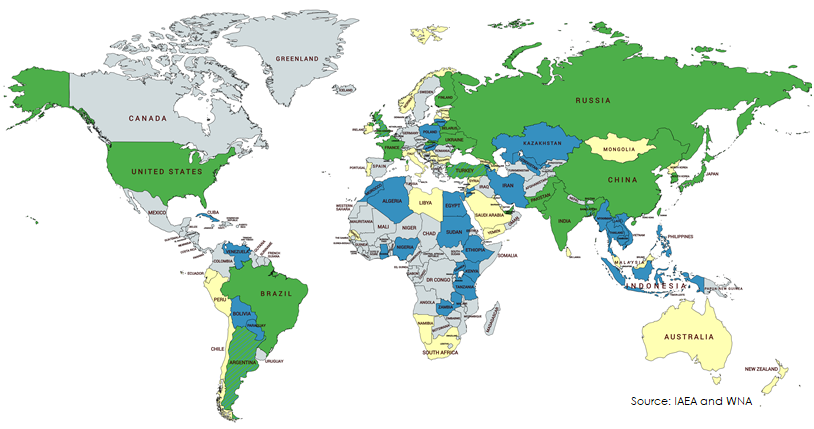 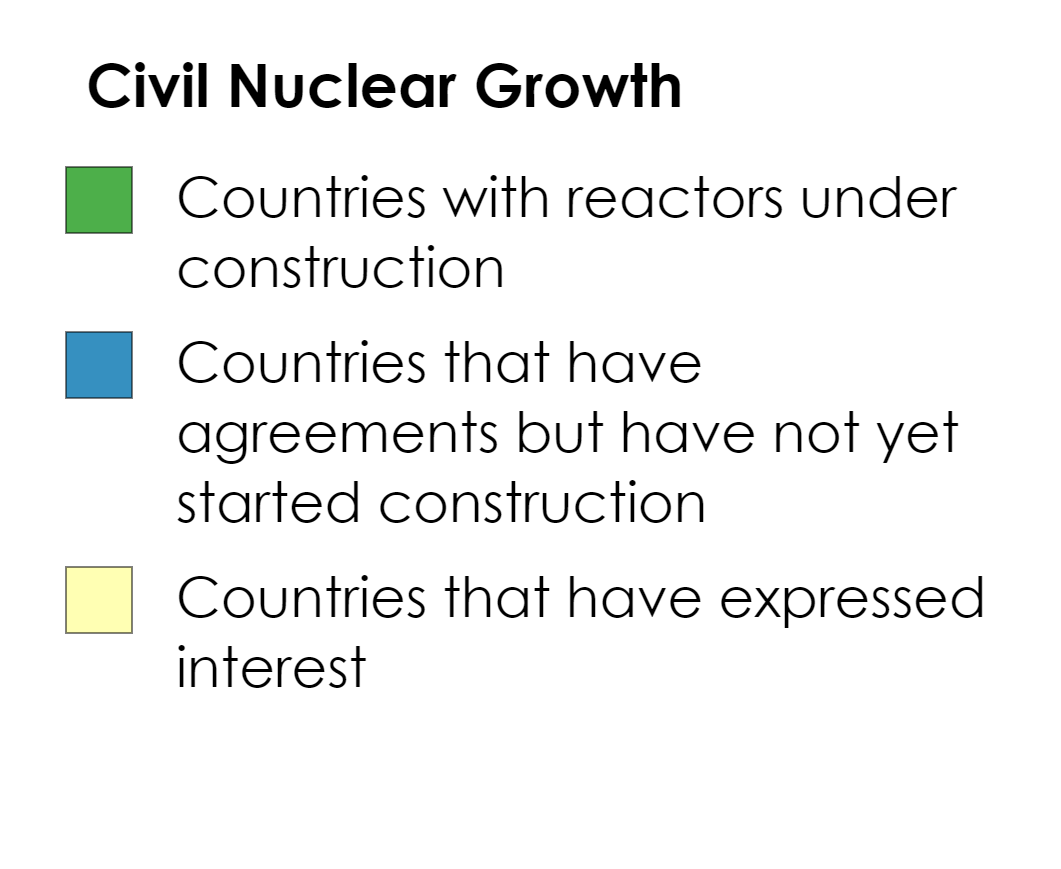 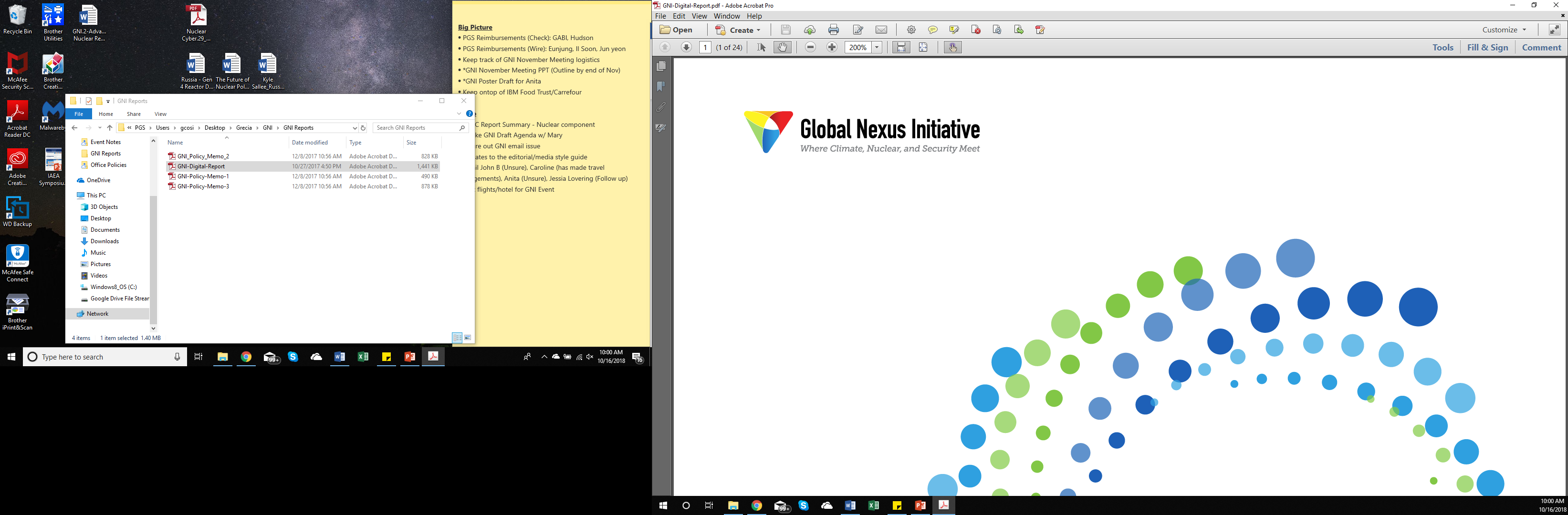 [Speaker Notes: Findings of the Investigation into China’s Acts, Policies, and Practices Related to Technology Transfer, Intellectual Property, and Innovation Under Section 301 of the Trade Act of 1974, March 22, 2018, https://ustr.gov/sites/default/files/Section%20301%20FINAL.PDF
3PLA - China’s People’s Liberation Army, Third Department - China’s equivalent to the U.S. National Security Administration — is crucial to the country’s military strategy, responsible for monitoring much of the world’s communications for threats and commercial opportunities. 
Example: The Office of the U.S. Trade Representative recently reported that China’s intelligence agency, 3PLA, infiltrated Westinghouse servers and stole trade secrets in 2010 and 2011.]
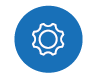 Strong nuclear governance must be maintained if nuclear power is to continue being a major provider of zero carbon energy. 
Nuclear challenges are constantly evolving and the governance system is increasingly under novel pressure from new suppliers, newcomer nations, and non-state actors. 
Strengthening public confidence through enhanced safety and security measures is essential.
Governments, international institutions, the nuclear industry, and civil society need to work together to create effective, credible, and rapid governance responses to new realities.
Strong Nuclear Governance Must be Maintained
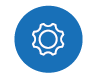 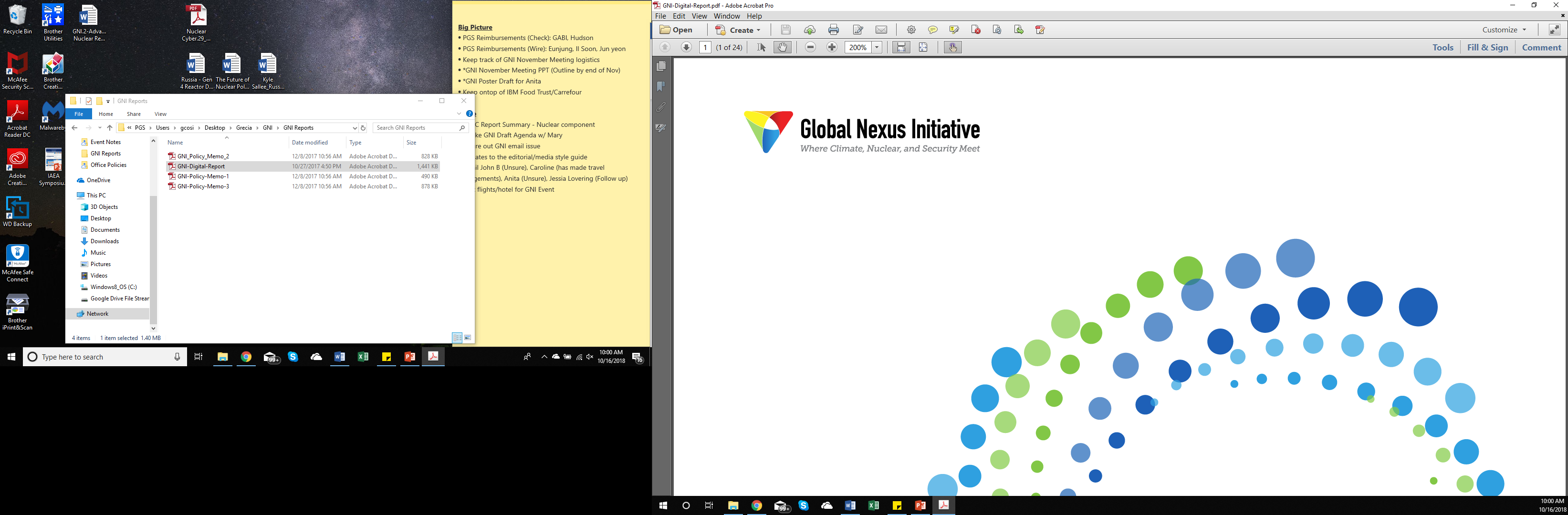 IDEA: Forging a New Nuclear Alliance?
Should the U.S. and its allies collaborate rather than compete in the global nuclear market to counter geopolitical challenges and competition?
A consortium will require leveraging each nations’ comparative advantages and capabilities and offer an integrated alternative to Russia and China.
Possible Division of Labor -  some nations are better at the hardware of nuclear power – hot production and supply lines; others are better at the software – design, governance, operations, regulations, and education.
Collective financing and incentives?
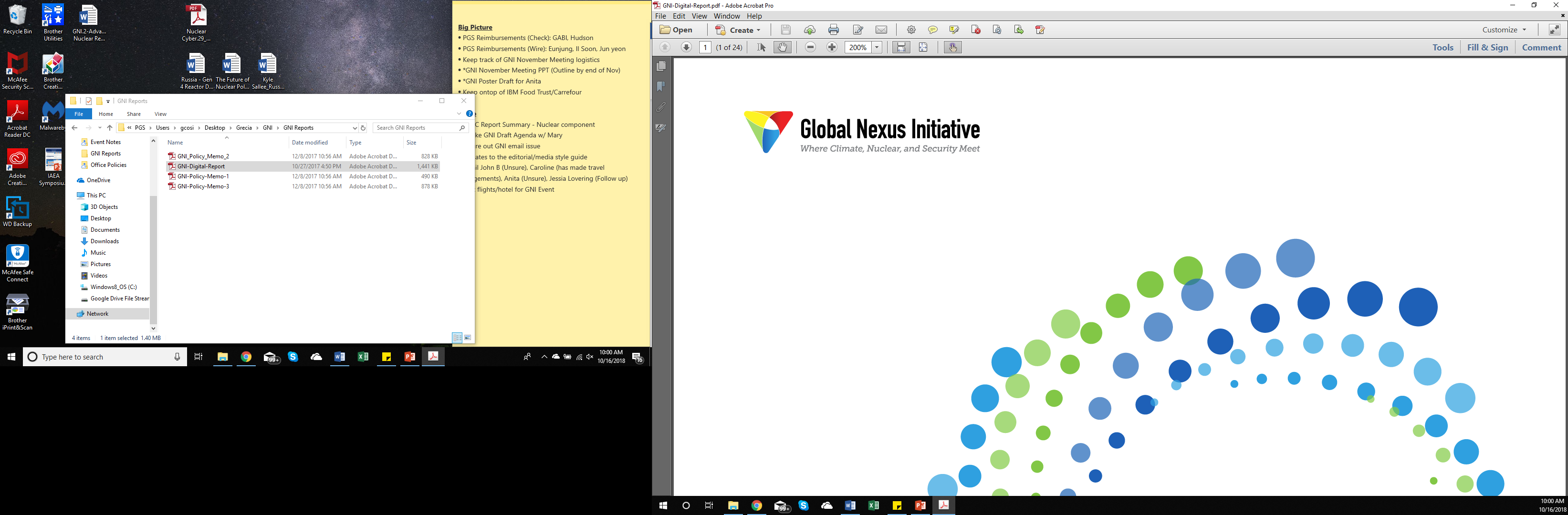